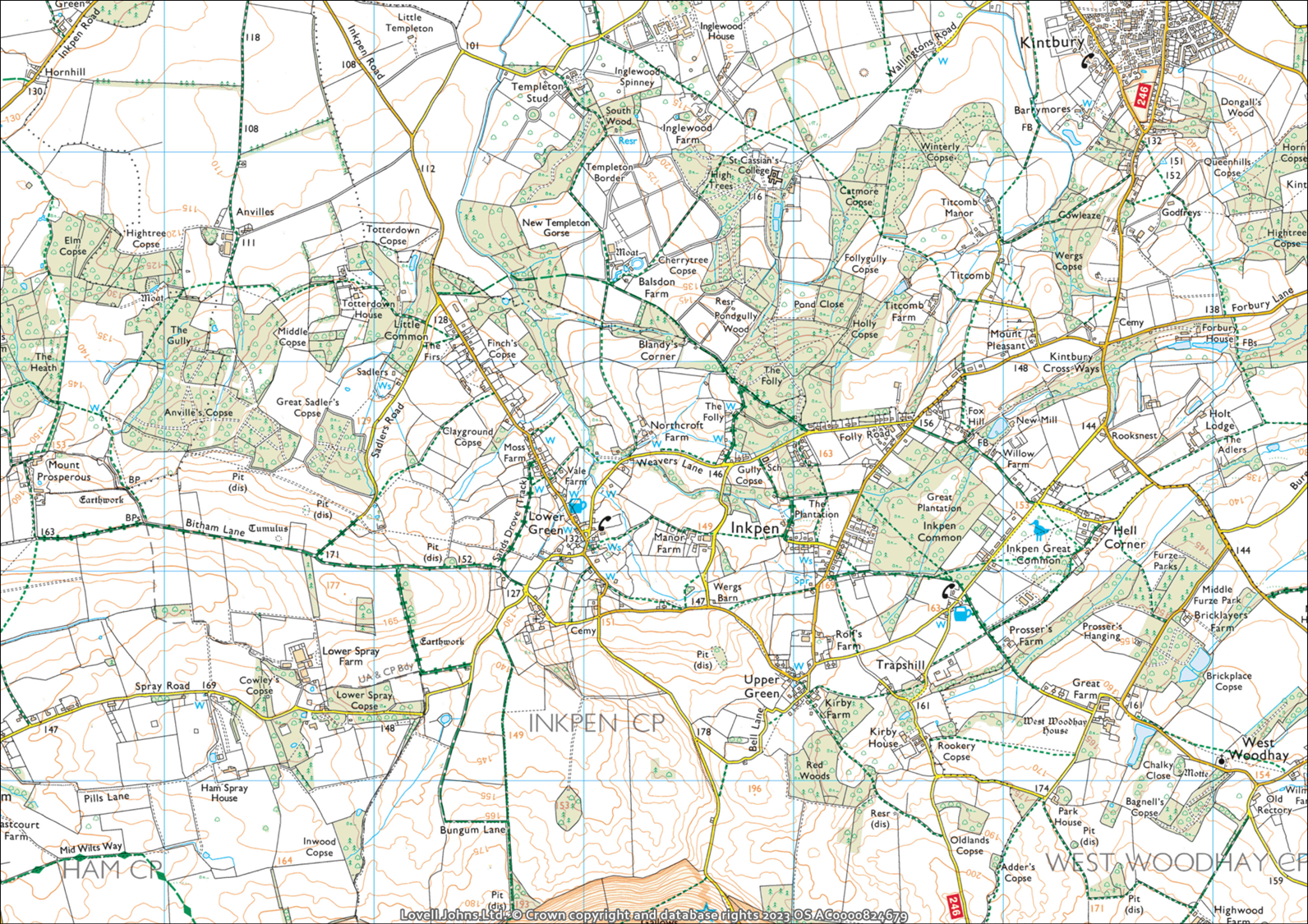 Shape of the land
B
T
P
C
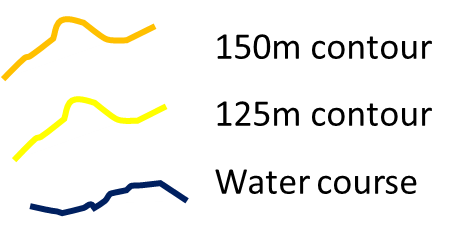 K
Shape of the land
Pre-Domesday Book Finds
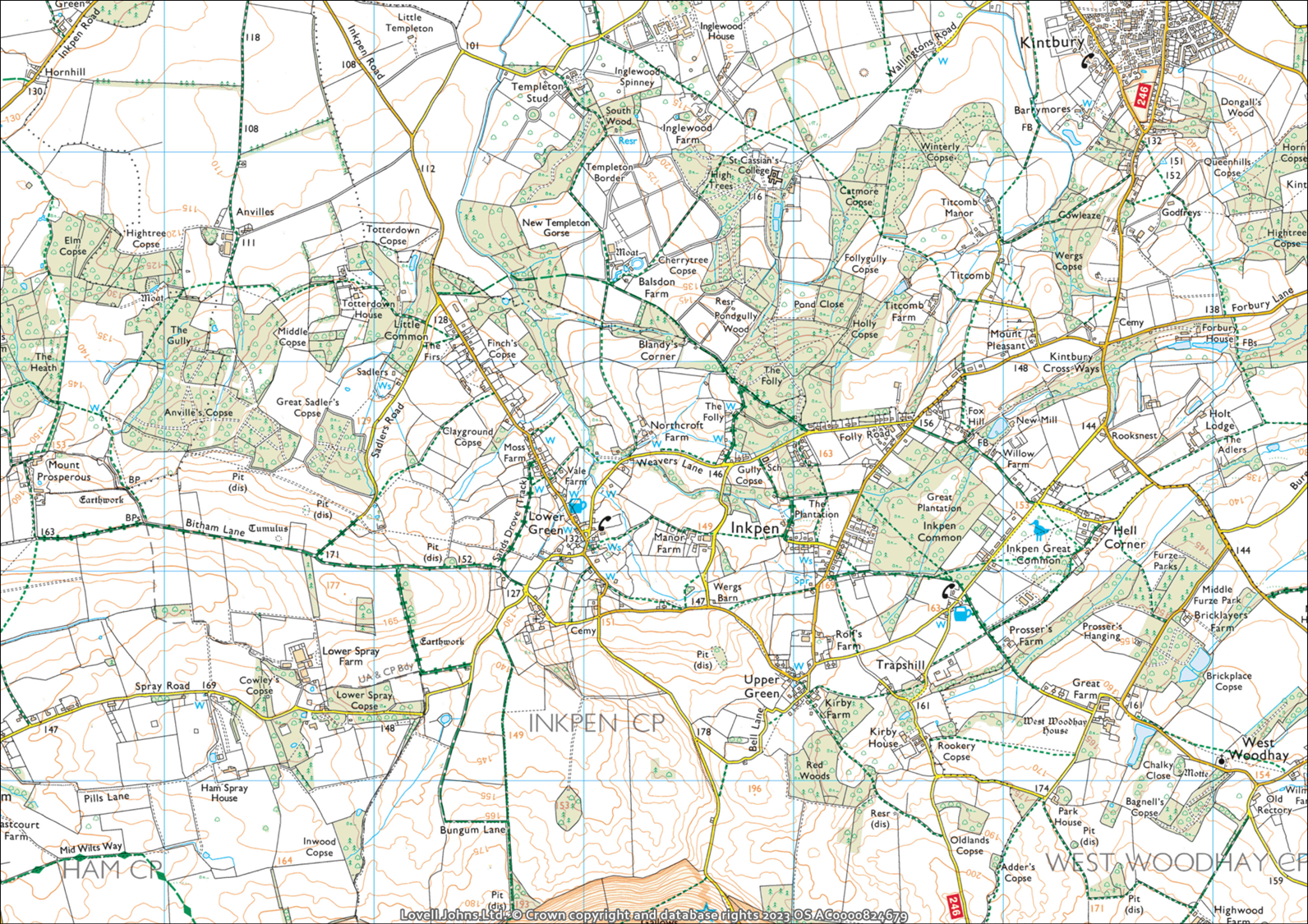 B
T
P
C
K
Beaker finds
Shape of the land
Domesday Book ???
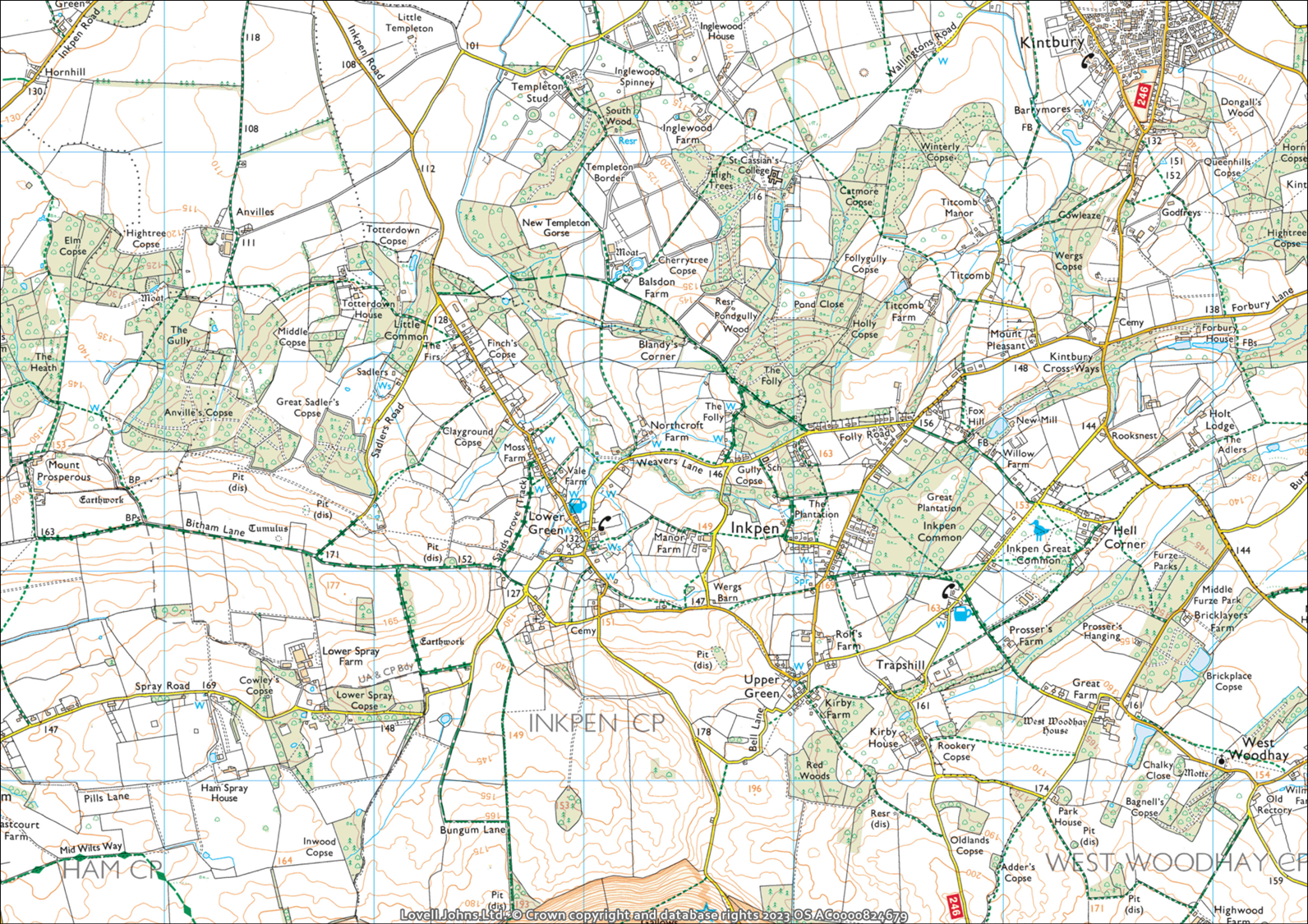 B
T
P
C
K
Beaker finds
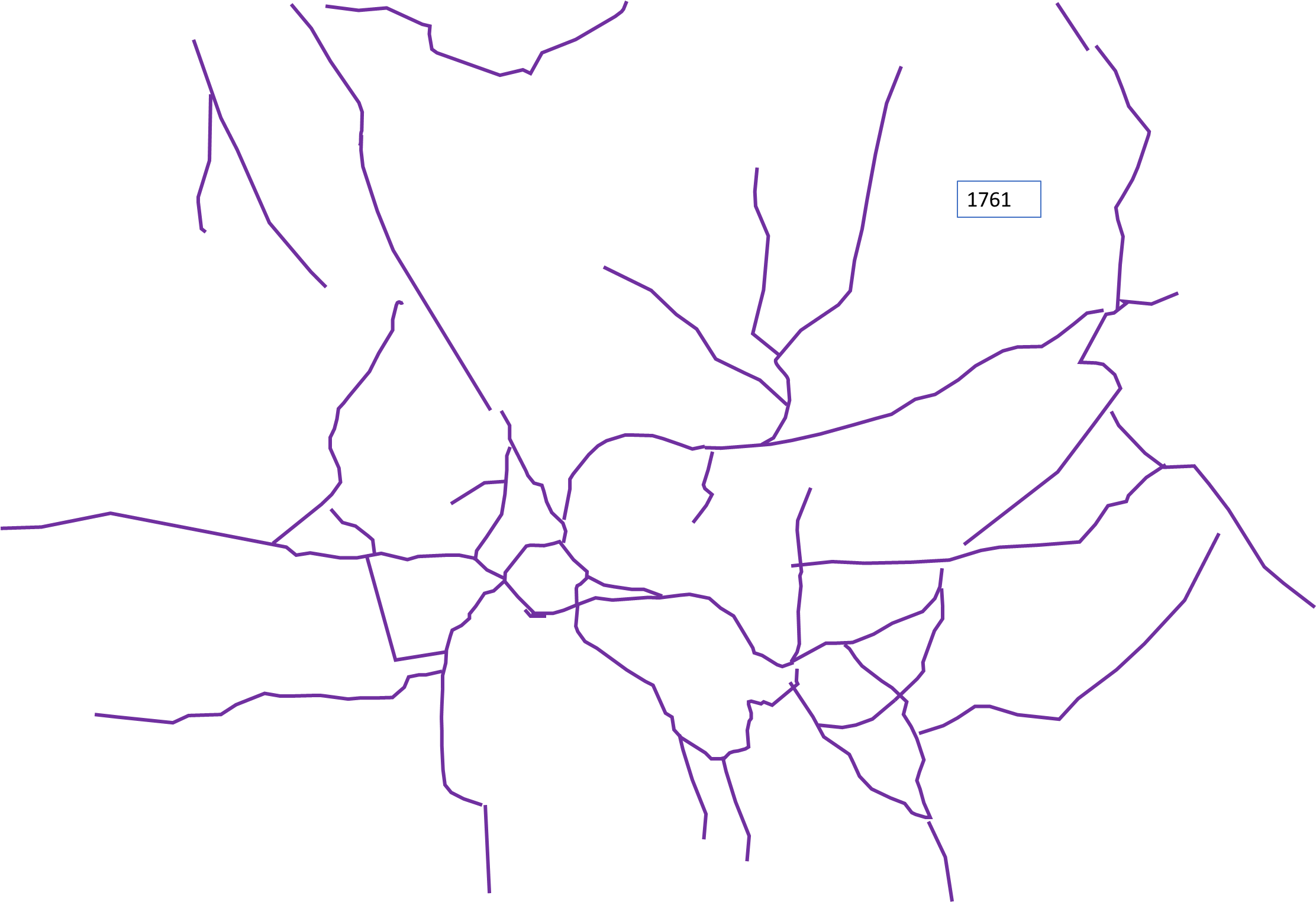 Tracks
1761 Structures
Tracks and
Structures
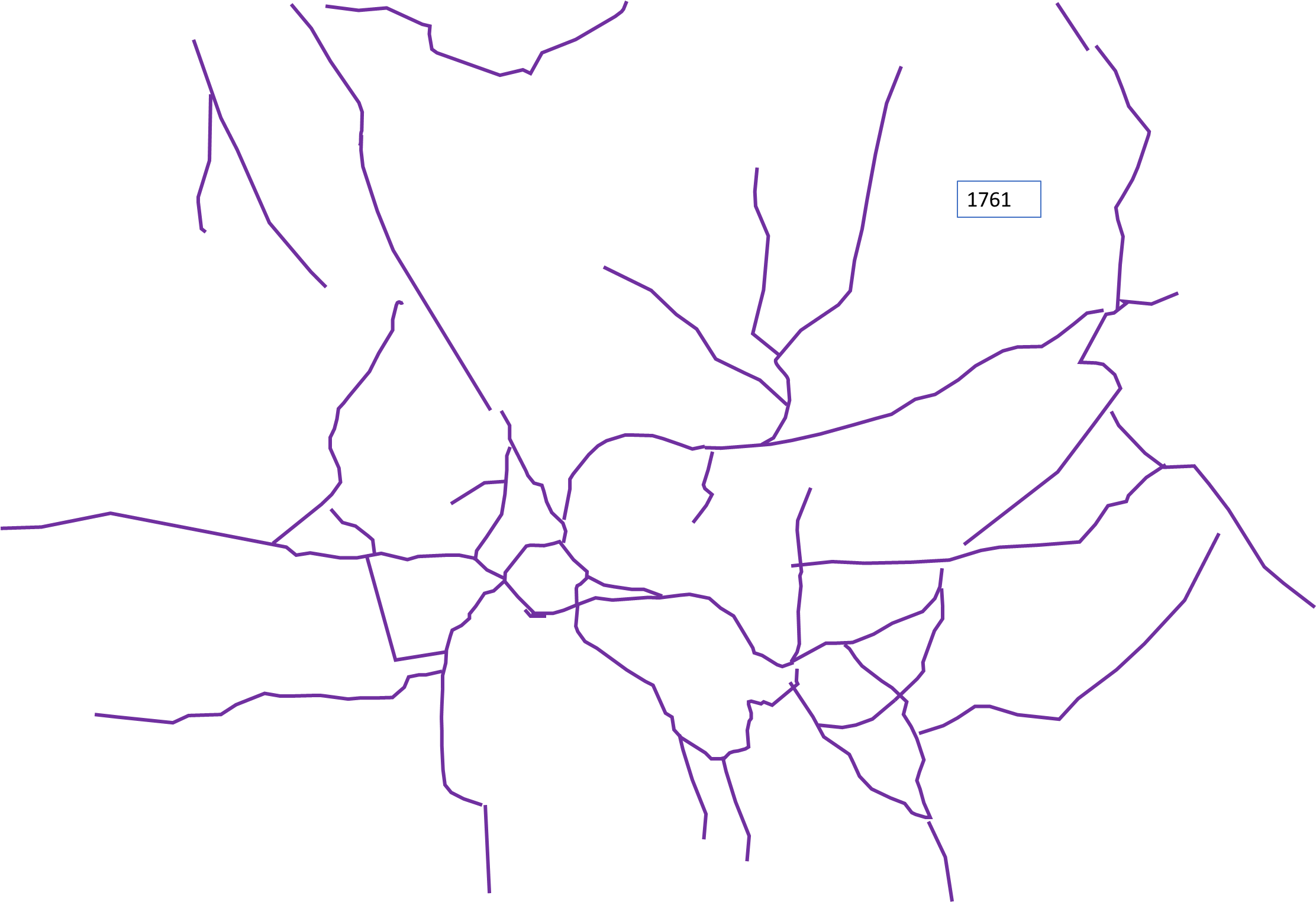 B
T
P
C
K
1842 Tracks
B
T
NE LIMIT OF 1842 MAPS
P
C
K
1842
Structures (all colours)
B
T
NE LIMIT OF 1842 MAPS
P
C
K
1842
Maps and Structures
B
T
NE LIMIT OF 1842 MAPS
P
C
K
1842 “Roads”
B
T
P
C
K
1842 “Roads” (purple) and “Paths” (green)
B
T
P
C
K
1842 Structures
B
T
p
s
c
P
c
C
K
1842
B
T
p
s
c
P
c
C
K
Early 20th century – need to decide which map